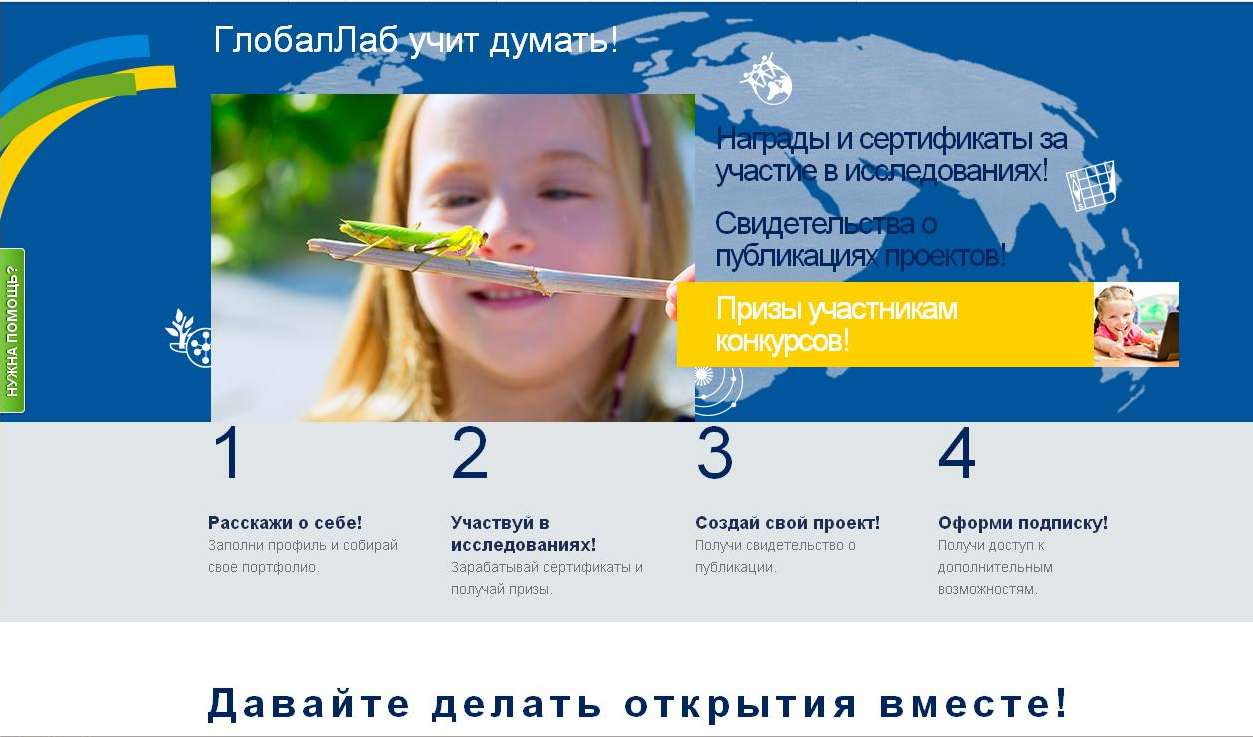 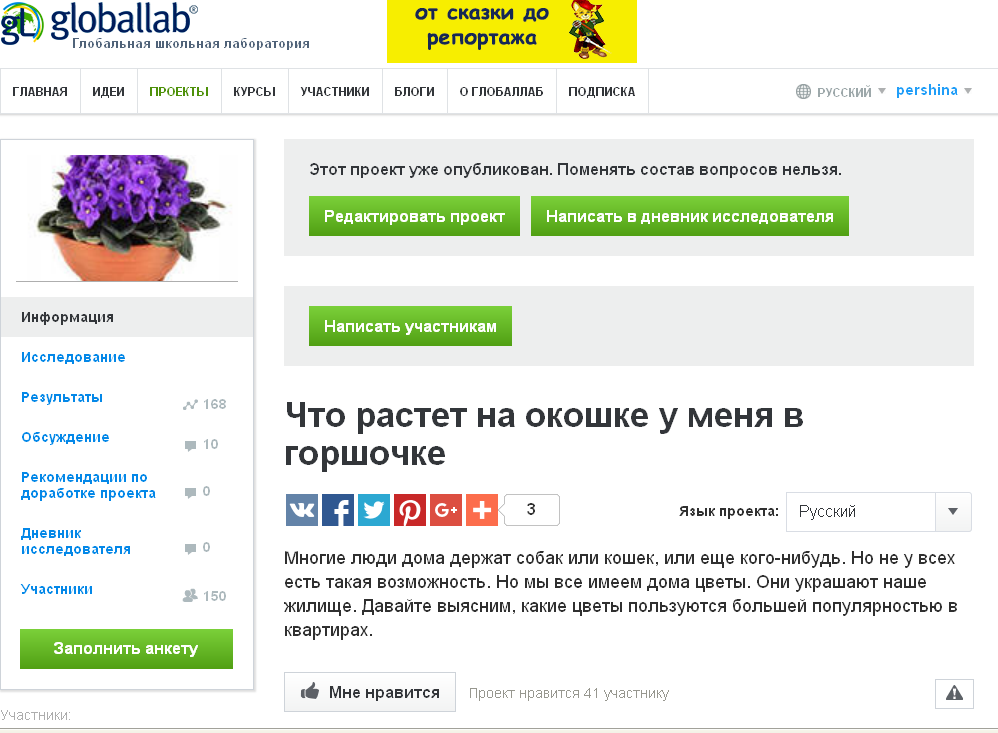 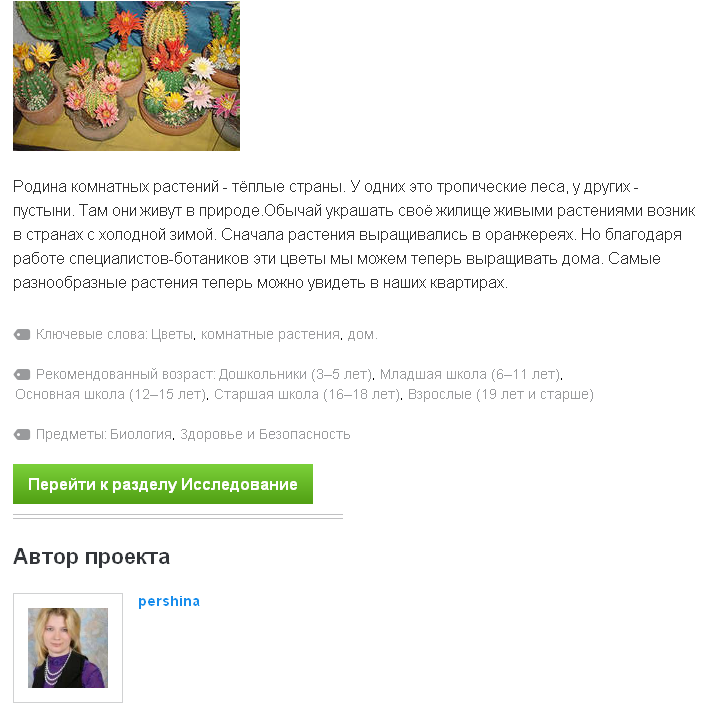 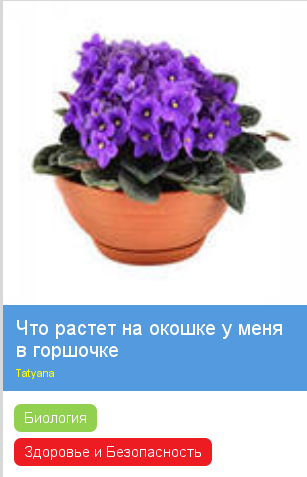 https://globallab.org/ru/project/catalog/#.VlScMnbhDIU